WHAT MUSICAL INSTRUMENT IS IT?
BAGPIPE
WHAT MUSICAL INSTRUMENT IS IT?
V I O L I N
WHAT MUSICAL INSTRUMENT IS IT?
T R U M P E T
WHAT MUSICAL INSTRUMENT IS IT?
D R U M S
DO YOU KNOW THEIR NAMES?
JOHN LENNONPAUL МC CARTNEY RINGO STARRGEORGE HARRISON
DO YOU KNOW THEIR NAMES?
DAVE GAHANMARTIN GOREANDY FLETCHERVINCE CLARKE
THE KING OF ROCK-&-ROLL! HIS NAME…
E L V I S  P R E S L E Y
WHO IS SINGING THIS SONG?“H A N D S  U P”
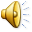 O T T A V A N
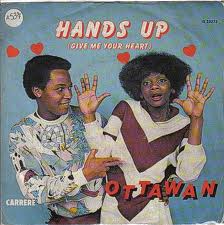 WHO IS SINGING THIS SONG?“YOU ARE MY HEART,YOU ARE MY SOUL”.
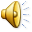 M O D E R N  T A L K I N G
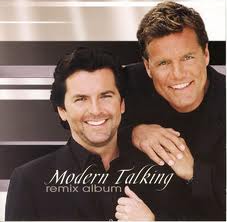 WHO IS SINGING THIS SONG?DON’T WORRYBE HAPPY!
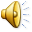 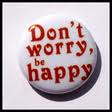 BOBBY MC FERRIN
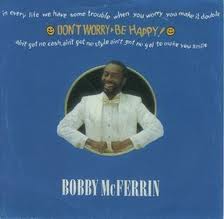 WHO IS SINGING THIS SONG?“I WANNA BE LOVED BY YOU”
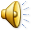 M E R I L Y N  M O N R O E
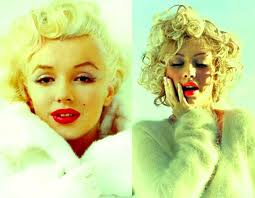 WHO IS SINGING THIS SONG?“B I L L I E  J E A N”
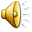 MICHAEL JACKSON
THIS  BALLET WAS COMPOSED BY  TCHAIKOVSKY.
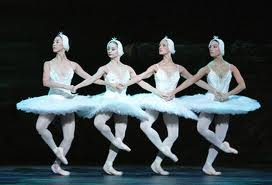 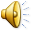 S W A N  L A K E
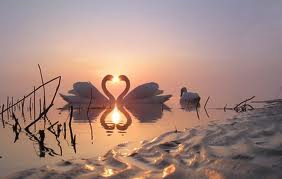 WHO IS SINGING THIS SONG?“VENUS”
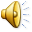 “SHOCKING BLUE”
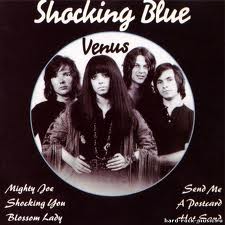 THIS  SOUNDTRACK IS FROM THE MOVIE…
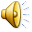 A G E N T 007. J A M E S  B O N D
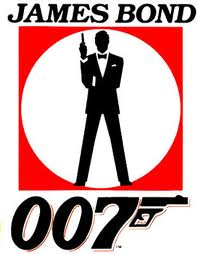 THIS  SOUNDTRACK IS FROM THE MOVIE “ PROFESSIONAL   “WNO IS THE COMPOSER?
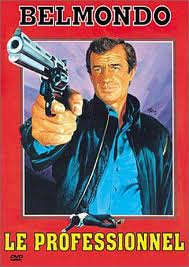 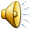 E N N I O  M O R R I C O N E